This slide is locked by your administrator. Do not edit.
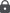 FØDEVARERMATERIALERENERGI…FOR EN BEDRE FREMTID
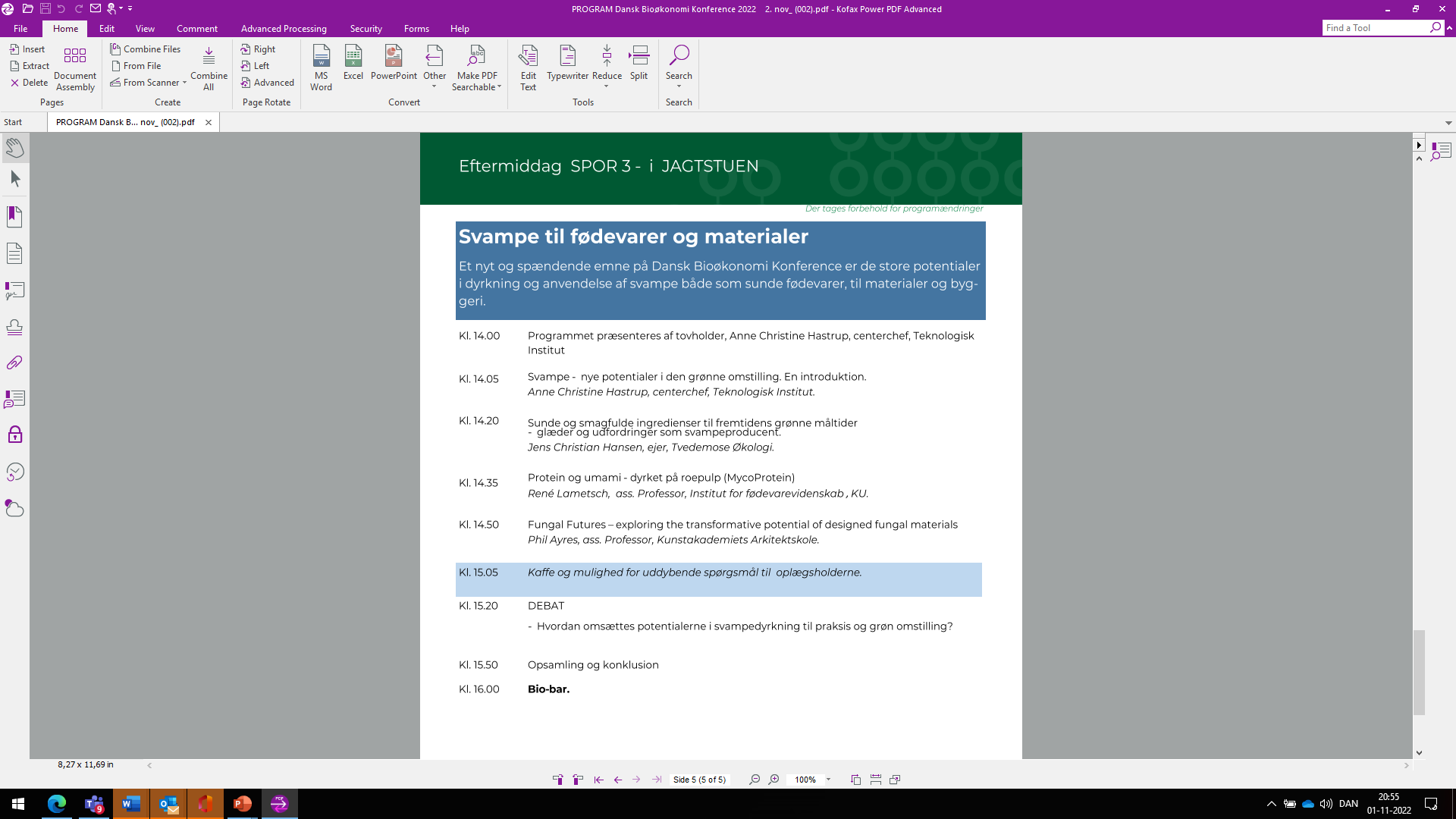 Svampe – Nye potentialer i den grønne omstilling
Anne Christine S. Hastrup
Centerchef, Bioressourcer
Teknologisk Institut
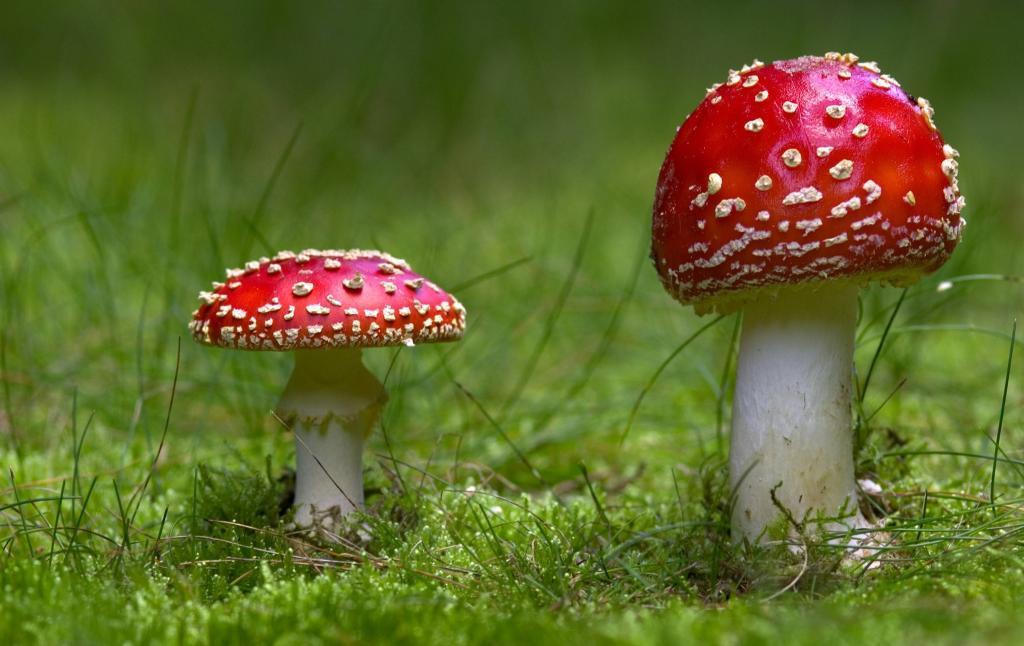 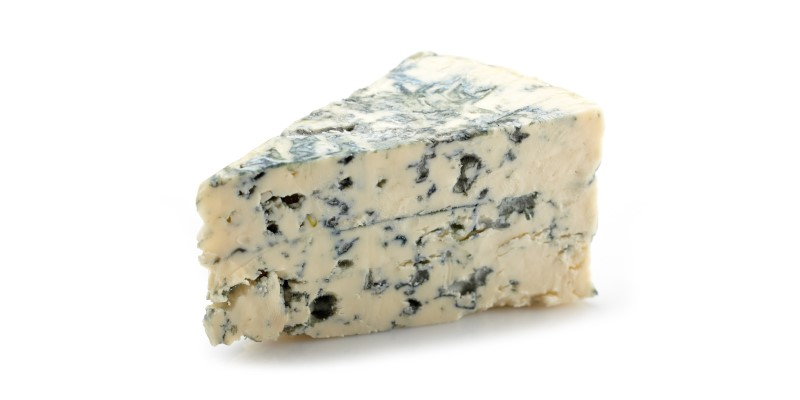 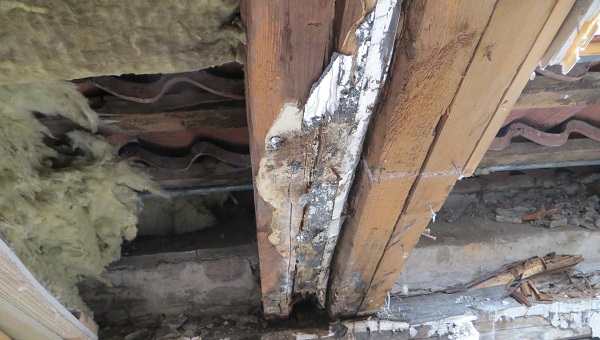 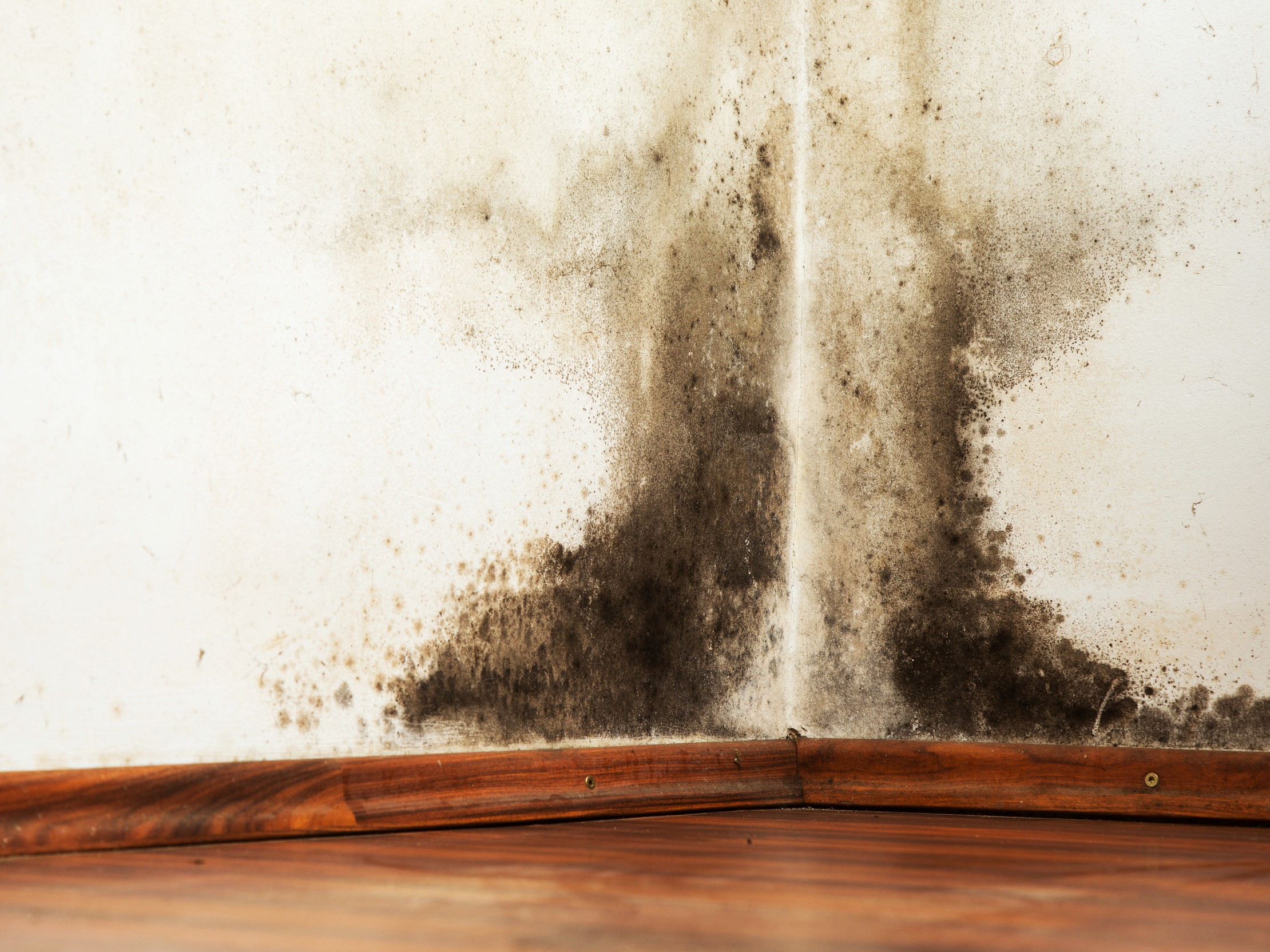 Svampe
Eget rige
Mere beslægtede med dyr end m. planter

Organisme opbygget af hyfer, formerer sig med sporer, uden grønkorn. 
Hyferne udgør mycelium = svampen
Gærsvampe: encellede uden hyfedannelse

Næring ved nedbrydning eller gennem symbiose

Cirka 100.000 kendte svampearter (1 – 2,5 mio arter ?)
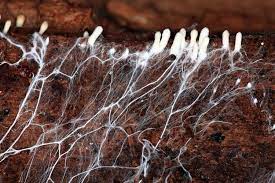 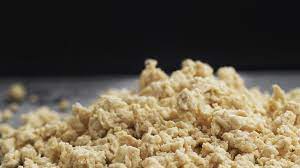 Mycoprotein
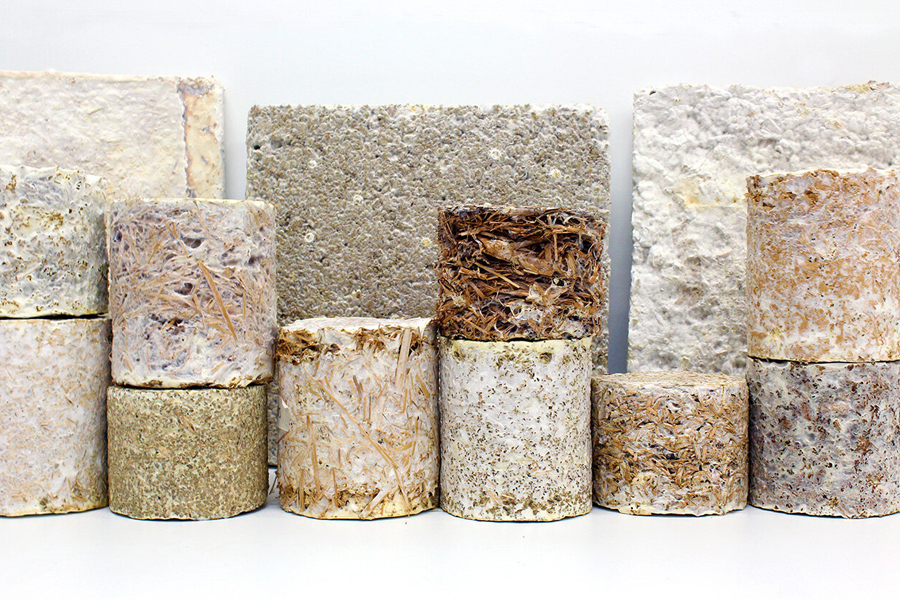 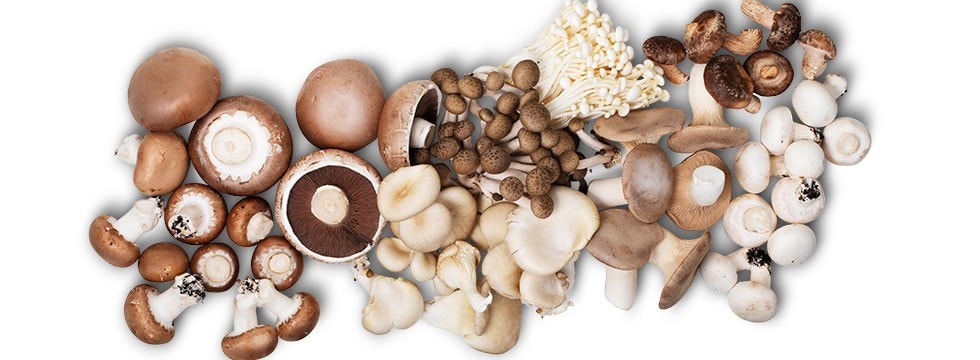 Spisesvampe
Myceliekompositter
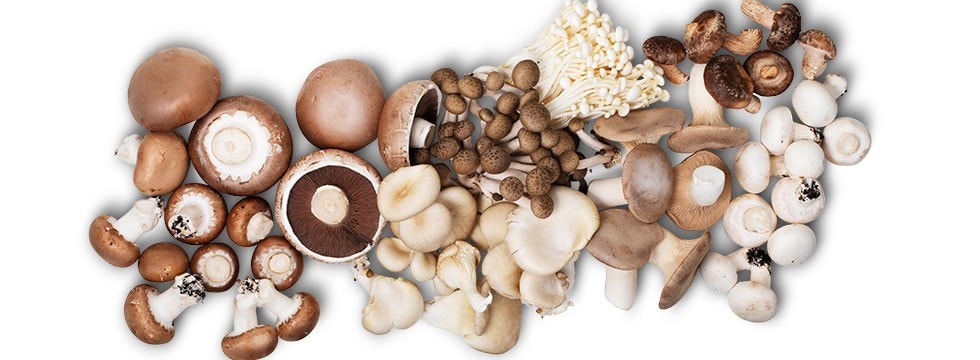 Spisesvampe
Industrielt dyrket siden 1600-tallet

Indtil 1980’erne (i dk) udelukkende champignon
- I dag bl.a. østershatte, Shiitake, kejserhatte …
Nye trends
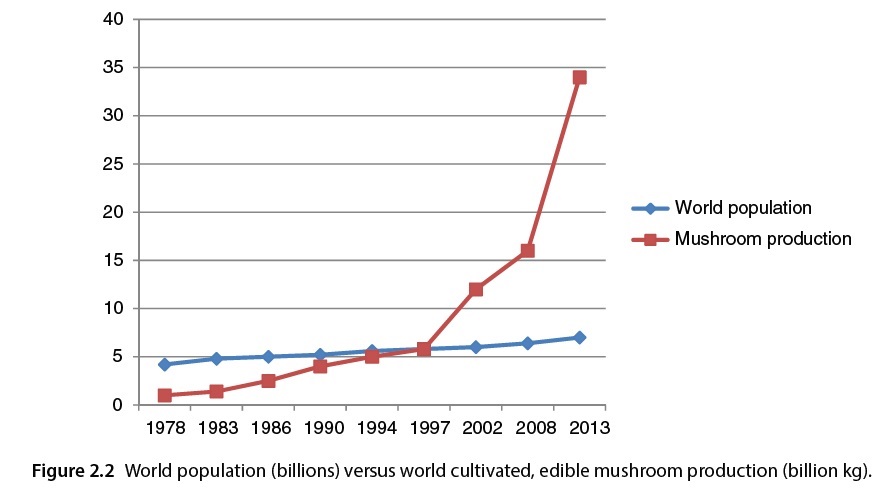 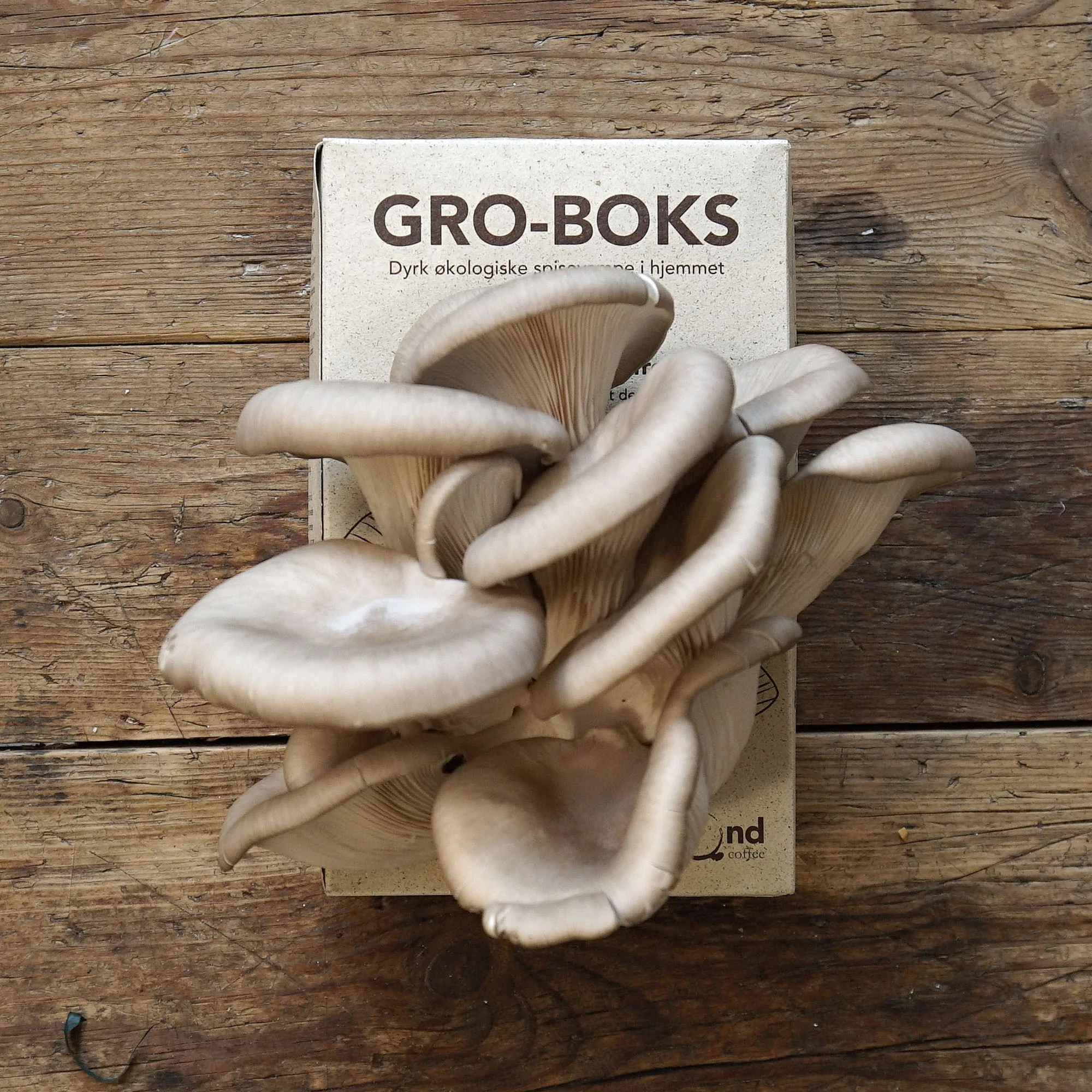 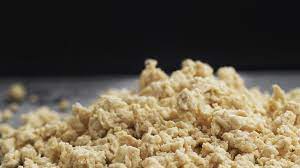 Mycoprotein
Opdaget i 1960’erne

-> Quorn 
Fusarium venenatum 
filamentøs svampebiomasse

Patent udløbet

Stigende marked: Alternative protein produkter
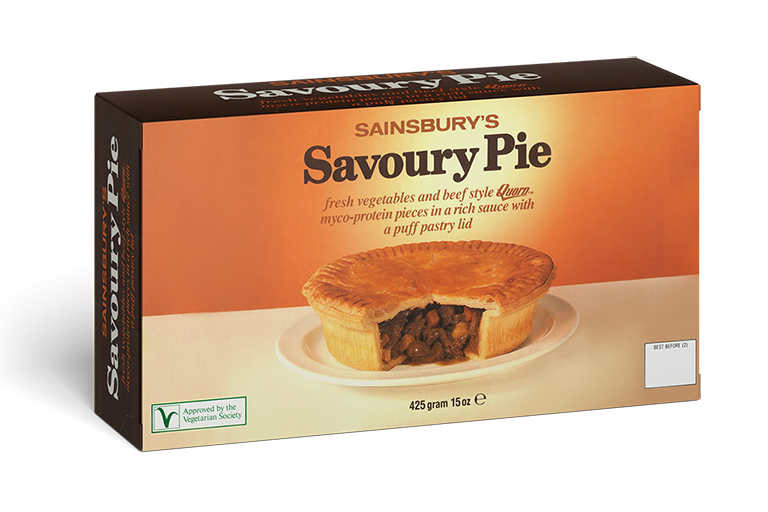 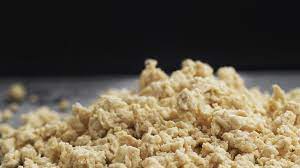 Mycoprotein
Fordele

Sundhedsmæssige: 
Biotilgængelig protein
Stimulerer muskel protein synthesis 

Energy optagelse intake
Mæthedsfølelse
glucose og insulin regulering
Miljømæssig: 
Lavt land og vand forbrug vs. animalsk
Reduceret CO2-aftryk
Dyrkes på sukker og reststrømme (?)
Kort dyrkningstid
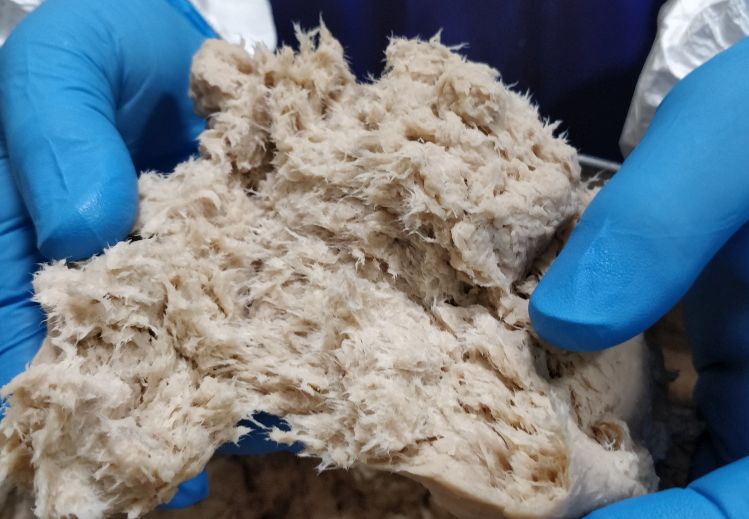 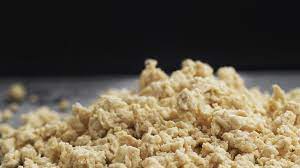 Mycoprotein
Anvendelser

Ernæringsmæssigt (protein indhold, 45% to 65% protein)
Smag (umami)
Tekstur
Hyferne giver ‘kød-agtig’-fiberstruktur
Myceliedækkede bønner (tempeh)
Konvertering af produkter
Smag og næringsstoffer
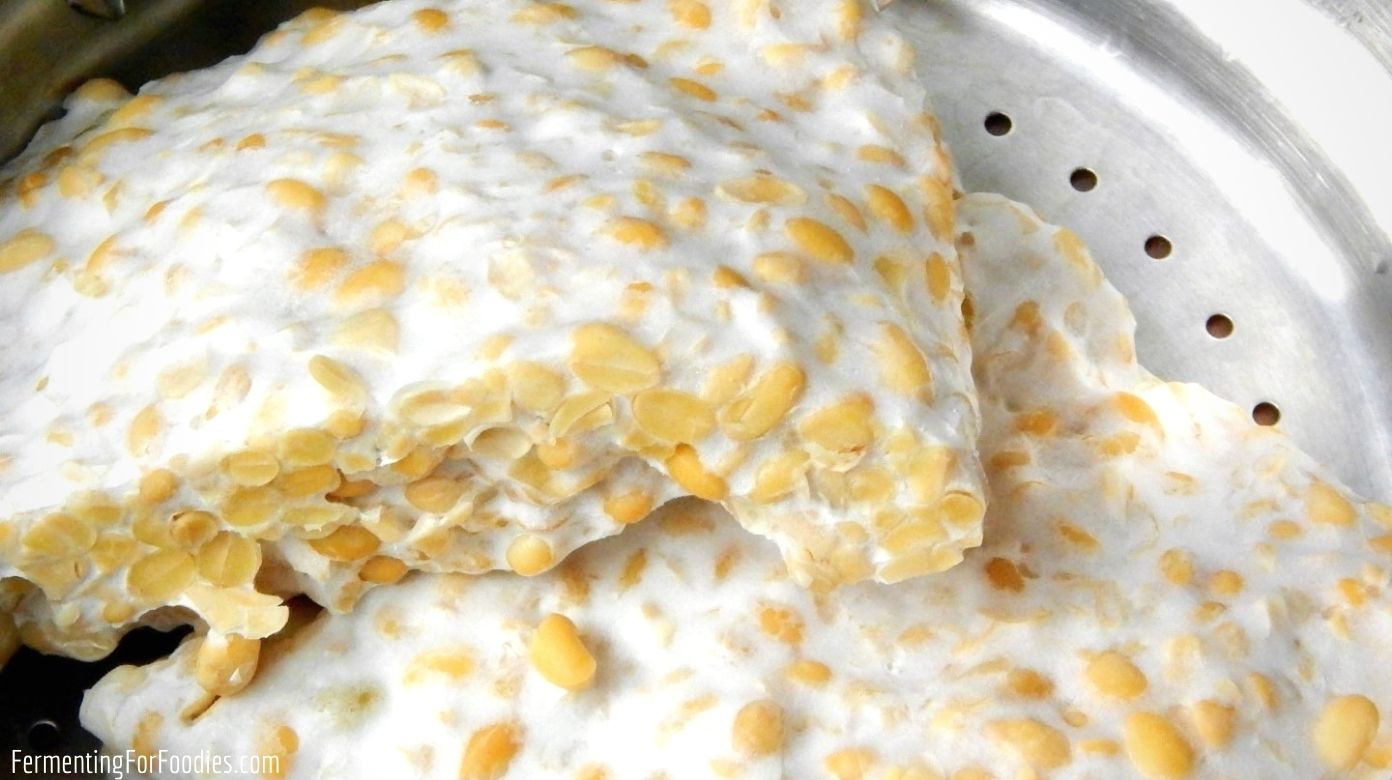 Scale (working volume)
1L
10L
200L
2000L
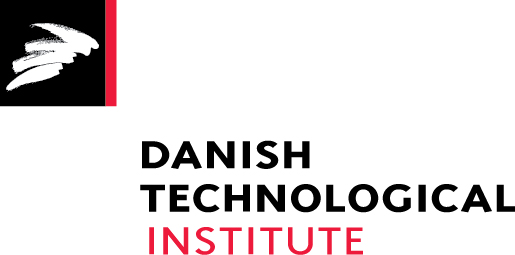 Water 
treatment 
and reuse
Fermentation
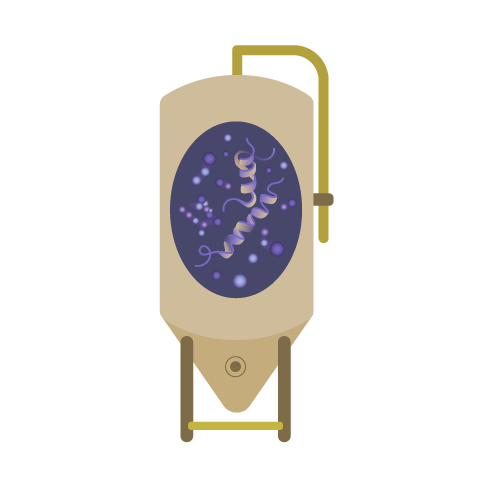 Products
Products

Side streams
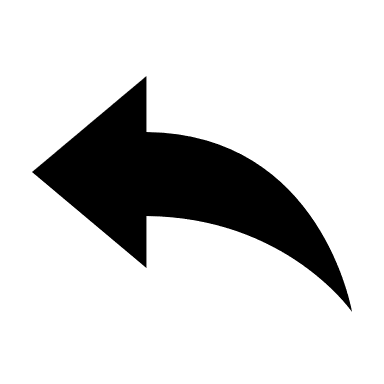 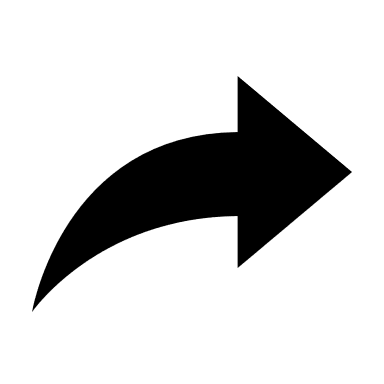 Separation
Upstream processing
Downstream processing
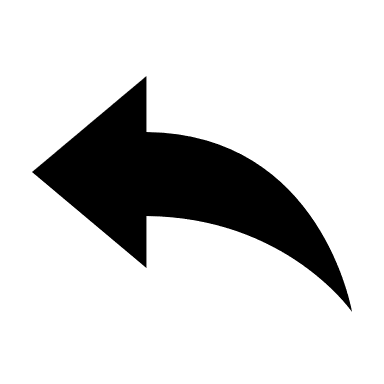 Cleaning-in-Place (CIP)
Biorefinery
Purification
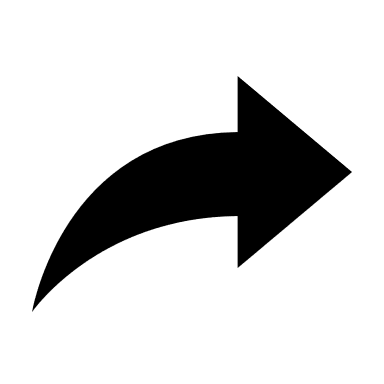 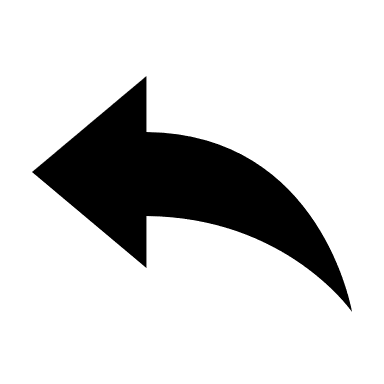 Water reduction
Concentration
Biomass
Expert
Consulting
Analysis
Package
Fund
Raising
Global Network
Fermentation: Equipment 2023
4 x 1L laboratory reactors
1 x 30 L pilot reactor
1 x 200 L pilot reactor
1 x 2000 L pilot reactor
Downstream processing equipment (homogenizer, membrane filtration, centrifuge … etc.)
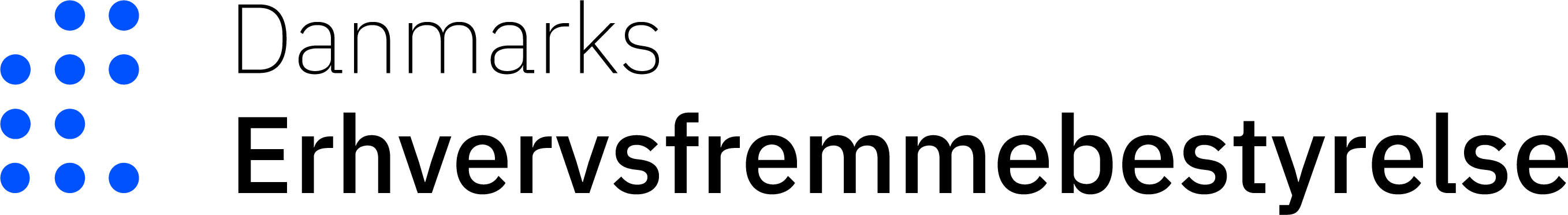 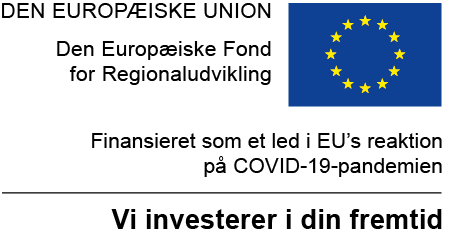 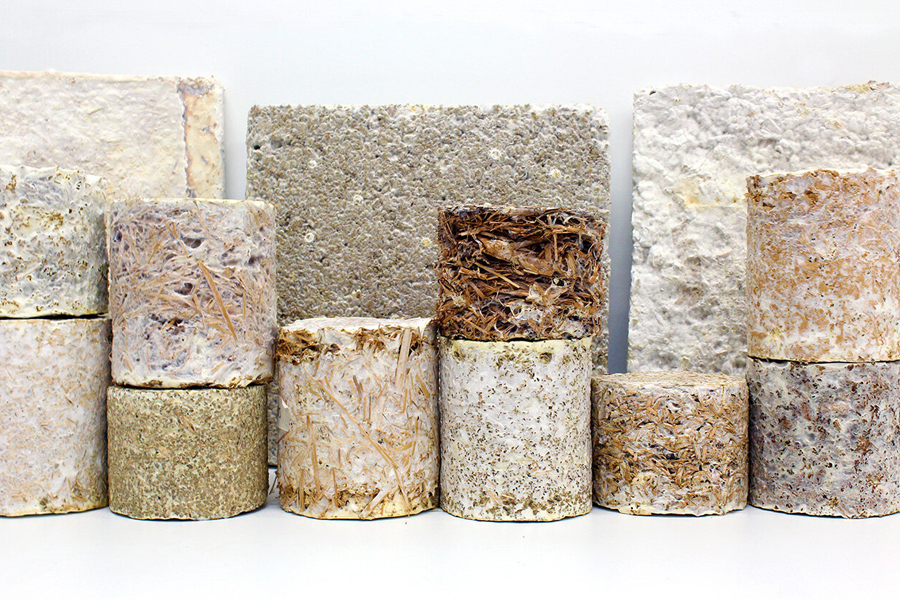 Myceliekompositter
Gammel ‘teknologi’ 
Nye anvendelser sidste 5-10 år


Brancher
Byggeri
F.eks. Isoleringsmateriale
Byggekomponenter

Bil-industrien 
Erstatning for polystyrene (EPS)
Fordele
Billige råmaterialer
Agro-reststrømme
Lav energi production
Let materiale
CO2-aftryk lavt
Bionedbrydeligt
Gode egenskaber (brand, isolering, lyd)
Myceliekompositter
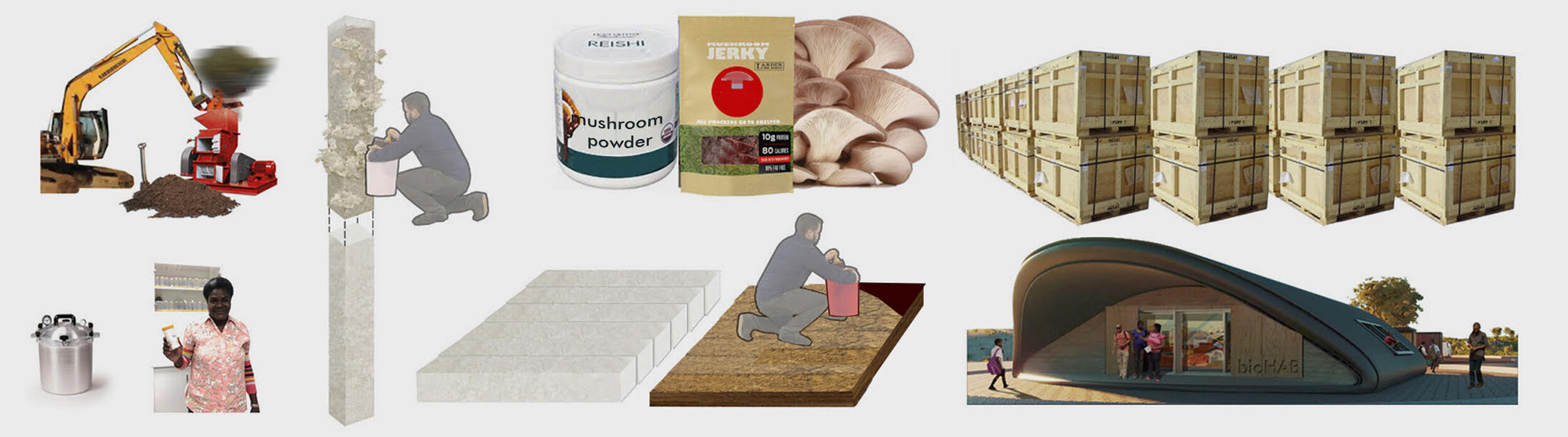 BioHab: RedHouse (MIT) bygger i Namibia med anvendelse af lokal biomasse
Andre potentielle anvendelser
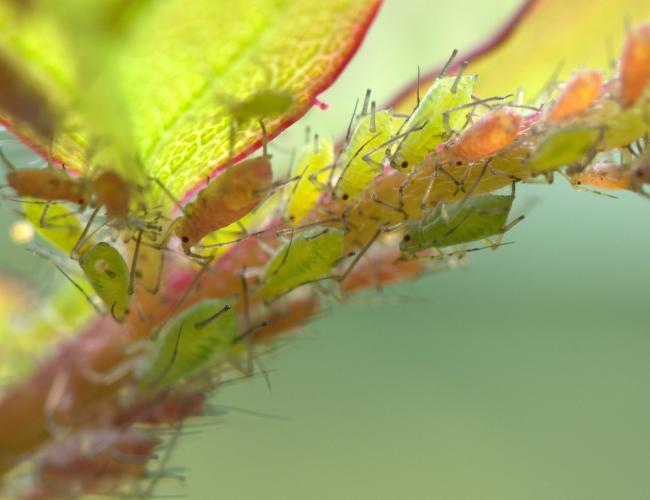 Biostimulant 
Øget immunforsvar mod insektion hos planter
Mindske insekticid forbrug 

Emballage – Fungal foams
Bionedbrydeligt
Reducere anvendelse af fossile råvarer

Tekstil – MYLO / MycoTex
Læder-lignende 
Indfarvning, vandtæt
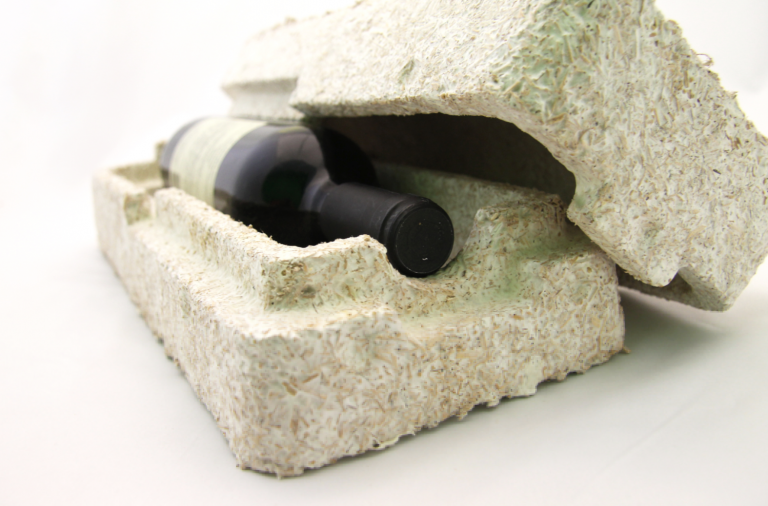 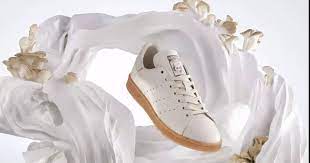 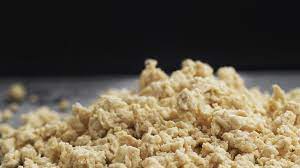 Protein og Umami v. René Lametsch
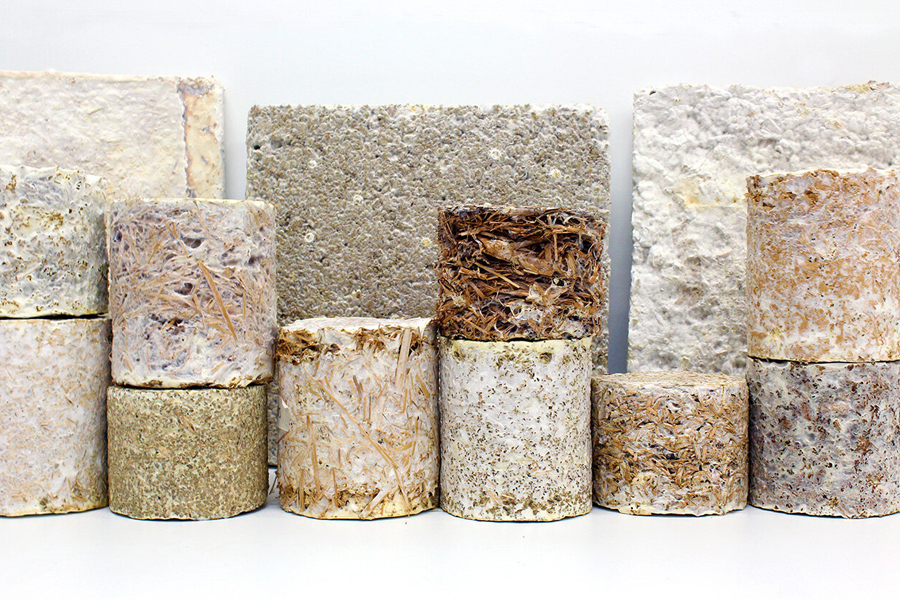 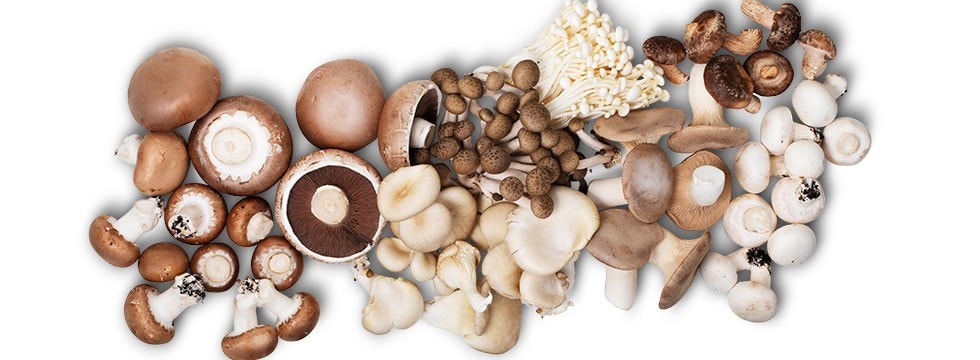 Sunde og smagfulde ingredienser v. Jens Christian Hansen
Fungal Futures v. Phil Ayres
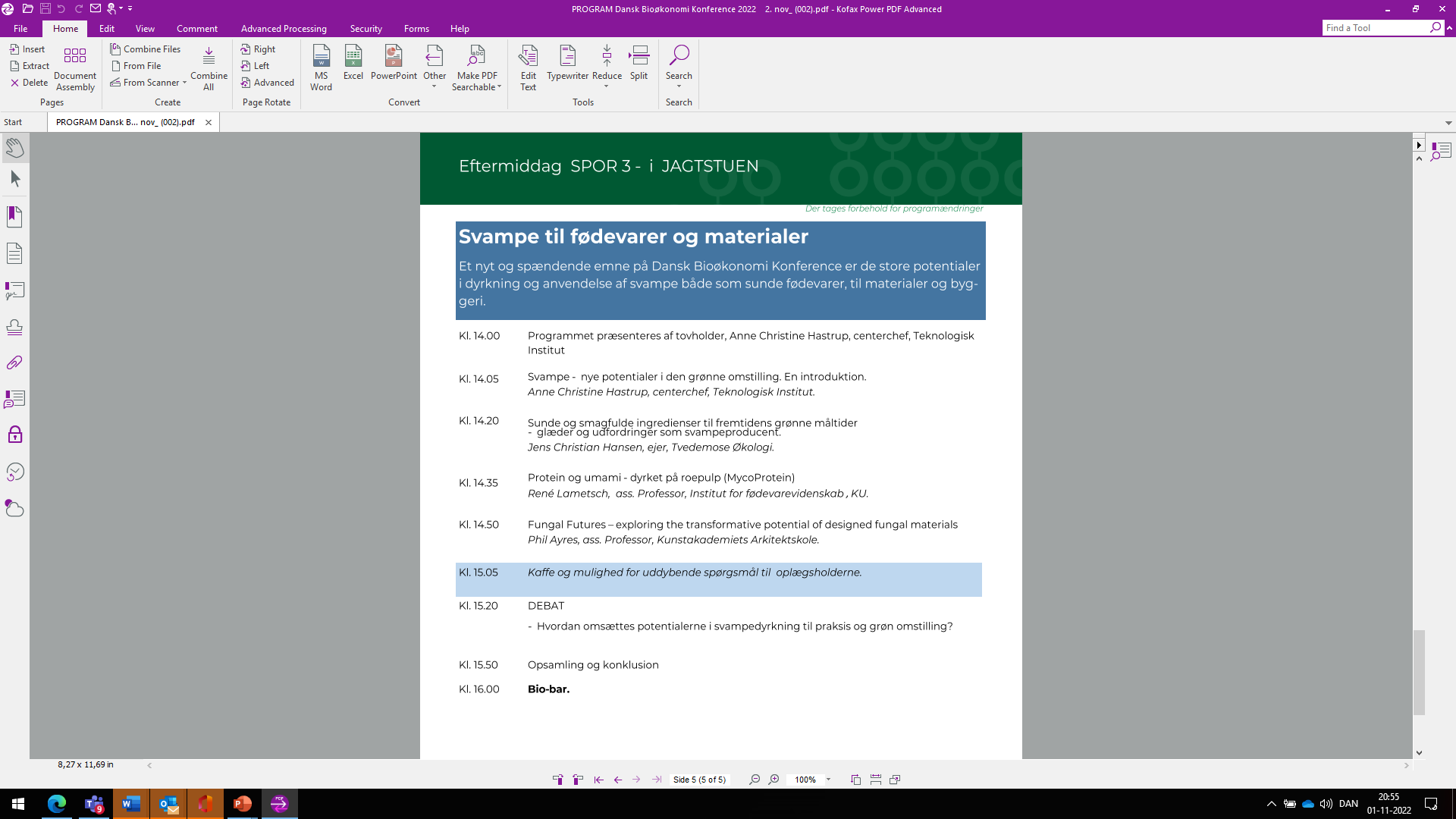 Mange tak for jeres opmærksomhed
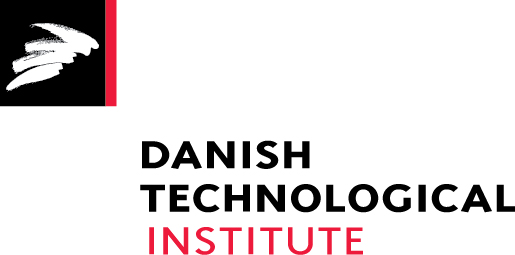 Anne Christine S. Hastrup, Ph.D.Centerchef i BiorresourcerTlf.: +45 7220 1602
Email: acha@dti.dk
Lise-Lotte  Schmidt-KallesøeForretningsleder i BiorresourcerTlf.: +45 7220 2168
Email: lisc@dti.dk
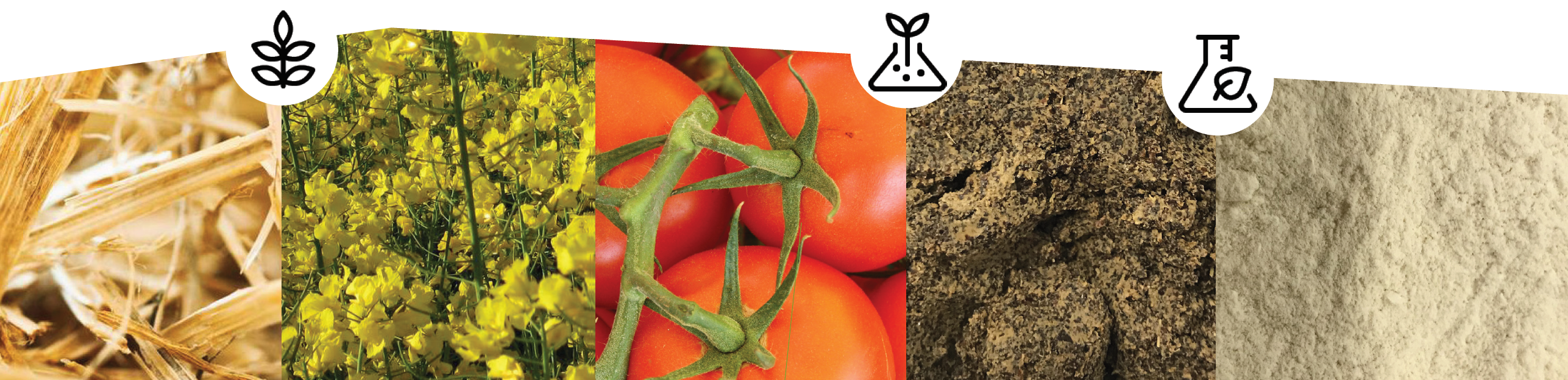